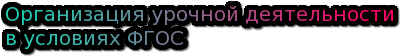 Выполнила: учитель физической культуры          МКОУ Катковская СОШЧерыкова Т.Н
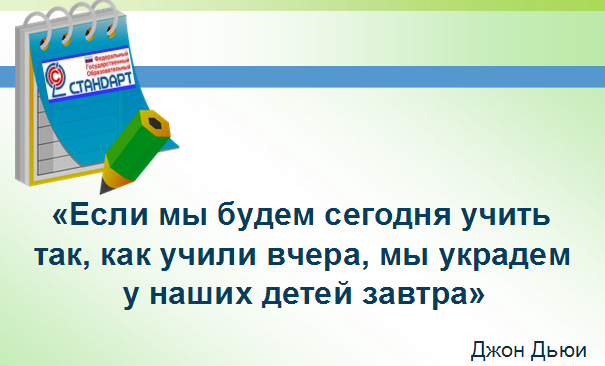 Урок во 2 классе
Цель школьного образования по физической культуре -
формирование разносторонне развитой личности, способной активно использовать ценности физической культуры для укрепления и длительного сохранения собственного здоровья, оптимизации трудовой деятельности и организации активного отдыха
Задачи в области физической
 культуры :
укрепление здоровья, развитие основных физических качеств и повышение функциональных возможностей организма;
формирование культуры движений, обогащение двигательного опыта физическими упражнениями с общеразвивающей и корригирующей направленностью;
освоение знаний о физической культуре и спорте, их истории и современном развитии, роли в формировании здорового образа жизни;
воспитание положительных качеств личности, норм коллективного взаимодействия и сотрудничества в учебной и соревновательной деятельности.
Типы уроков
С образовательно-познавательной деятельностью:
 активное использование  учебника по физической культуре, различные дидактические материалы (например, карточки) и методические разработки учителя; подготовительная часть до 5-6мин,основная часть урока от 3до 15мин, заключительная часть не превышает 5-7мин.
С образовательно - обучающей направленностью:
обучение практическому материалу.
С образовательно- тренировочной направленностью:
планируются на основе принципов спортивной тренировки
Подходы к конструированию
 уроков
Изменение установки урока «дать образование» на установку «образование как самореализация»
Системно- деятельностный подход в обучении.
Переход от «образования для всех» к реализации индивидуальной траектории каждого ученика.
Переход от ЗУНовских ориентиров подготовки и проведение урока к компетентностному ( продвижение инновационных образовательных технологий в практику урока)
Создание информационно-коммуникационной образовательной среды
Внедрение системы индивидуальной и коллективной рефлексии – осознание выполненной деятельности.
Персональная система контроля результатов, учитывающая индивидуальные возможности и цели каждого ученика.
Компетентность педагога
Изучение нормативной базы ФГОС
Курсовая подготовка
Изучение новых подходов в составлении рабочей программы
Изучение инновационных образовательных технологий и внедрение их в практику урока
Овладение умениями осуществлять персонализированную систему контроля достижений ученика
Владение ПК и интернет - ресурсами
Изменение роли педагога в образовательном процессе
Овладение умением организовать исследовательскую деятельность обучающихся.
Внедрение научно- исследовательской деятельности в практику работы педагога.
Методический комплекс
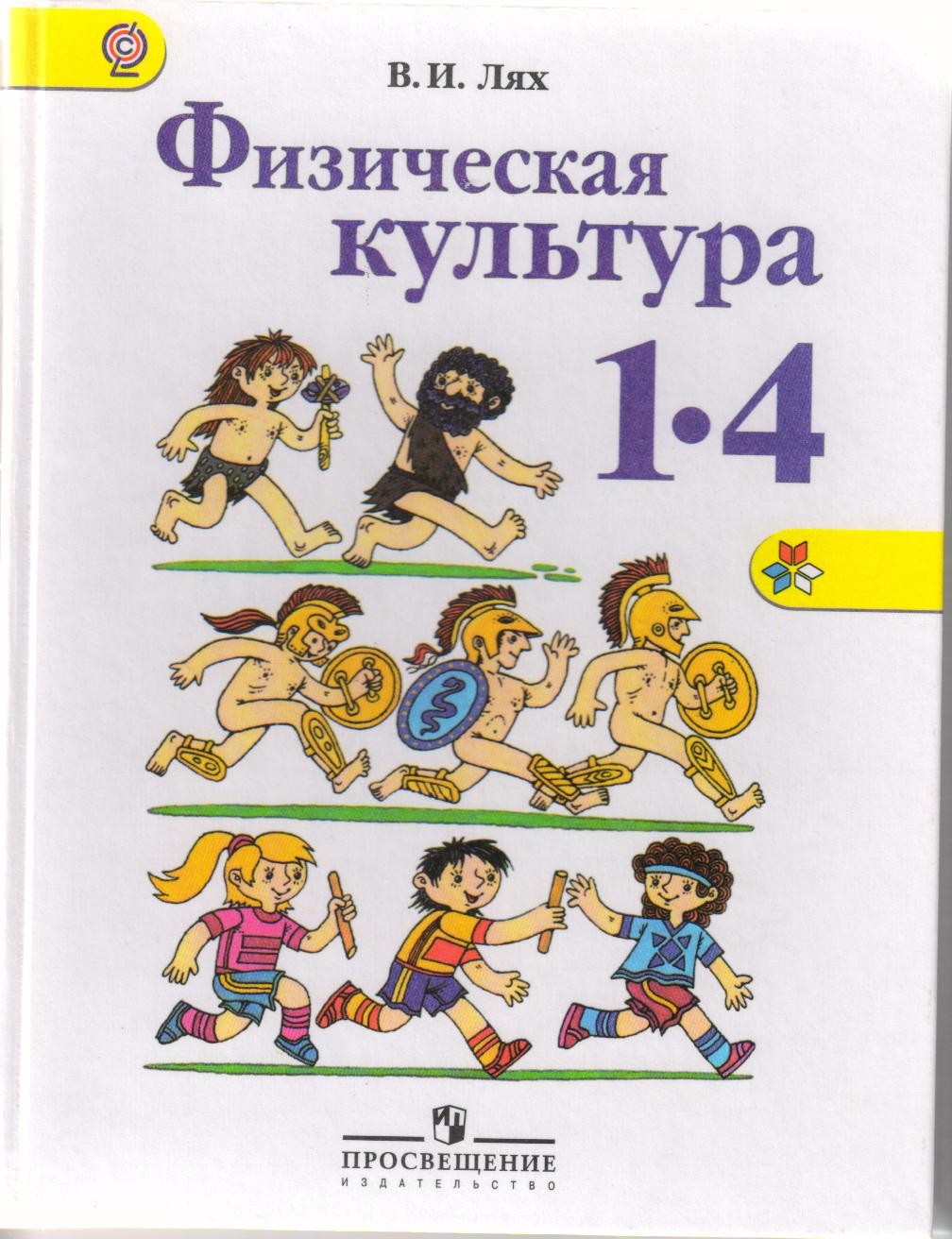 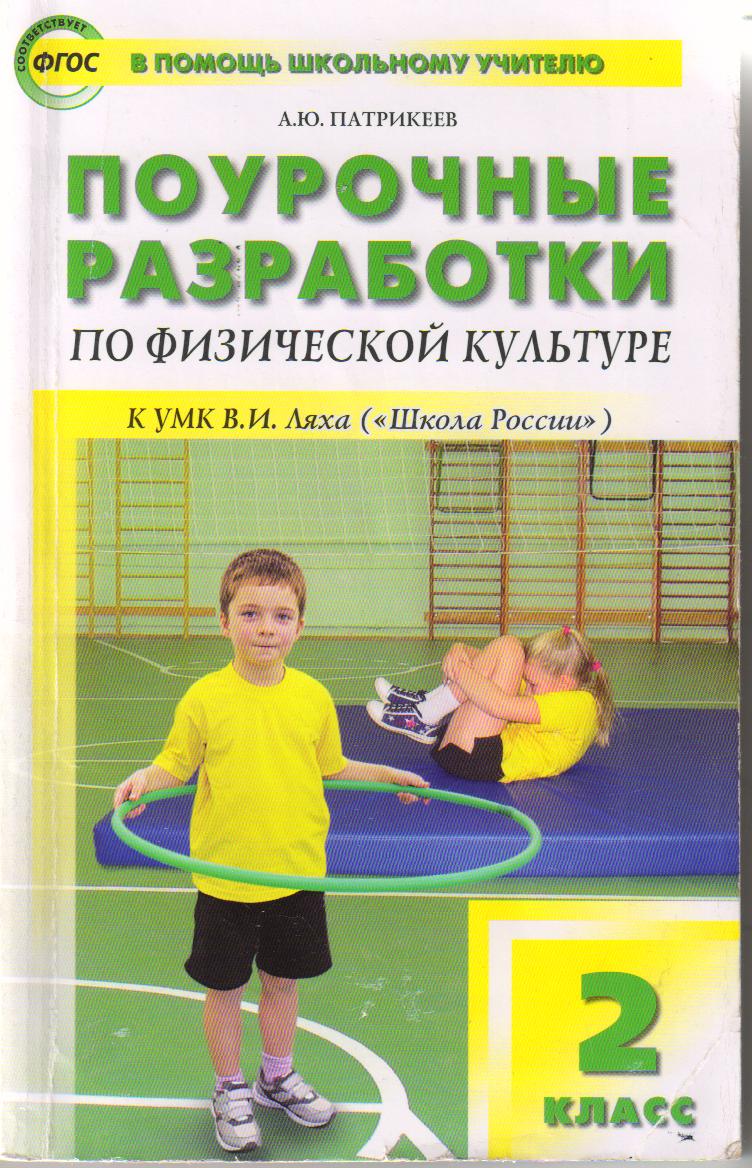 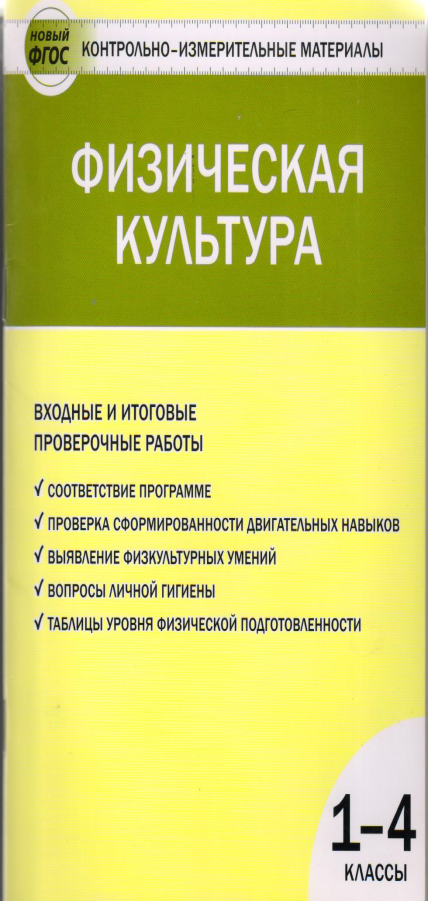 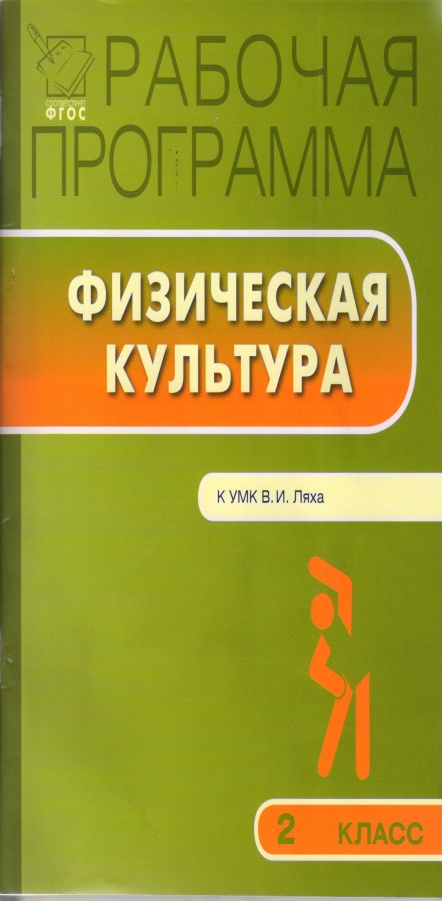 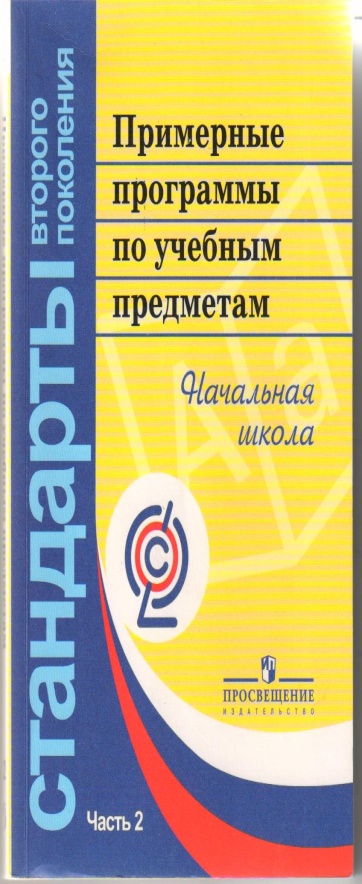 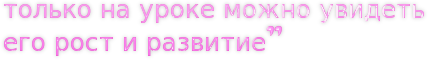 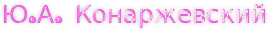